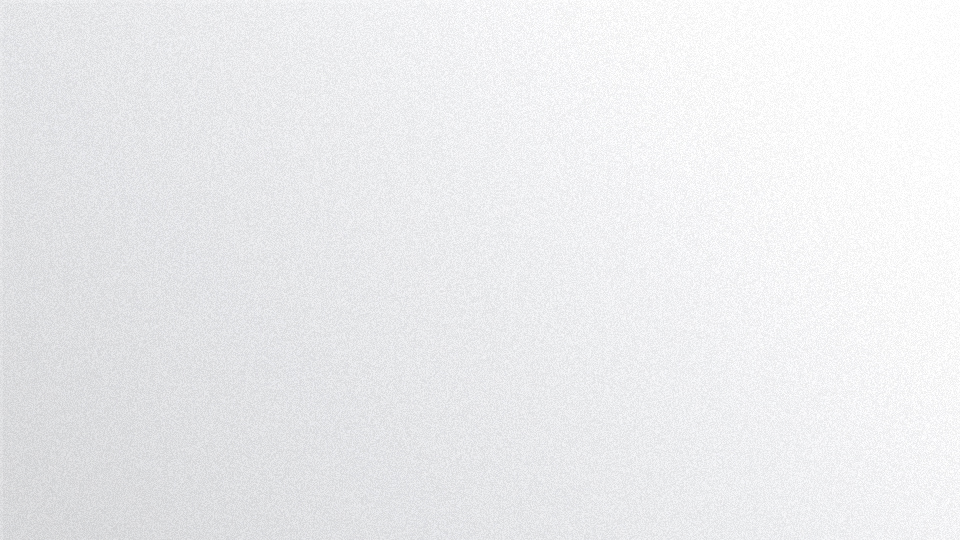 时尚通用工作总结PPT模板
汇报人：Mercury      部门：SALES
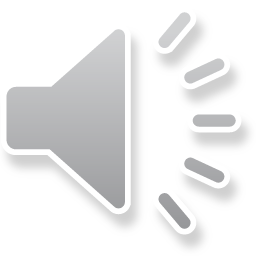 延时符
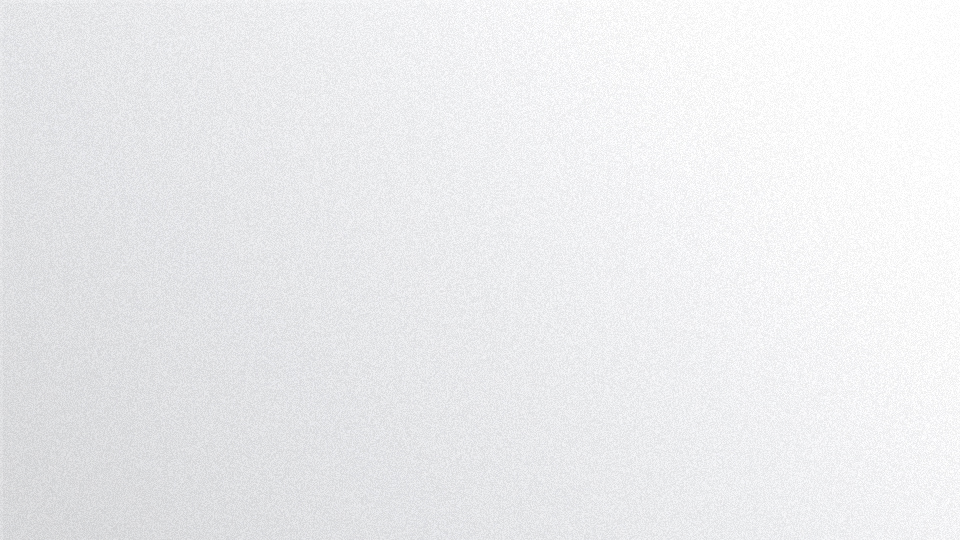 前言
Introduction
岁月流转，时光飞逝，转眼间2015年的工作又接近尾声。
       回首过去一年的工作，经过全体领导及员工的共同努力，公司经营业绩保持良好，行业地位、社会形象日渐提升，各项工作全面发展。今年，面对经济下行所带来的影响，公司上下团结一致，奋力拼搏，打了一场漂亮的安全效益翻身仗。我们不仅在上半年实现了扭亏为赢，而且全年销售收入突破了3亿元，标志着公司迈上了一个新台阶，步入了一个新的发展阶段。
       新起点、新希望。站在2016年的起点，我们将继承和发扬过去工作中存在的优点，汲取经验，摒弃不足，满怀信心，以更清醒的头脑、更旺盛的斗志、更奋发的姿态和更充沛的干劲，向我们的既定目标进发！
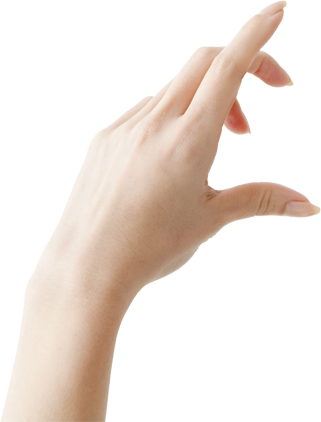 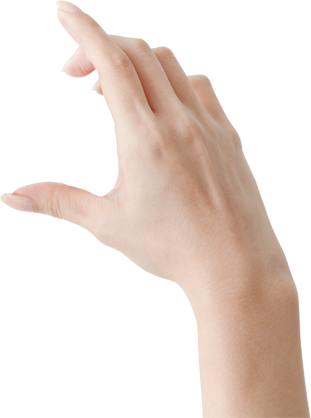 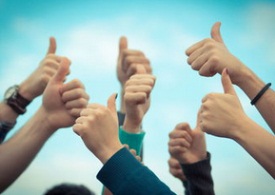 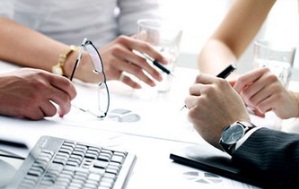 目 录 页
4
5
2
明年工作计划
成功项目展示
年度工作概述
new year Plan
COMPETENCE
ABOUT ME
3
1
工作完成情况
工作不足之处
PROGRAMMING
POST COGNTIVE
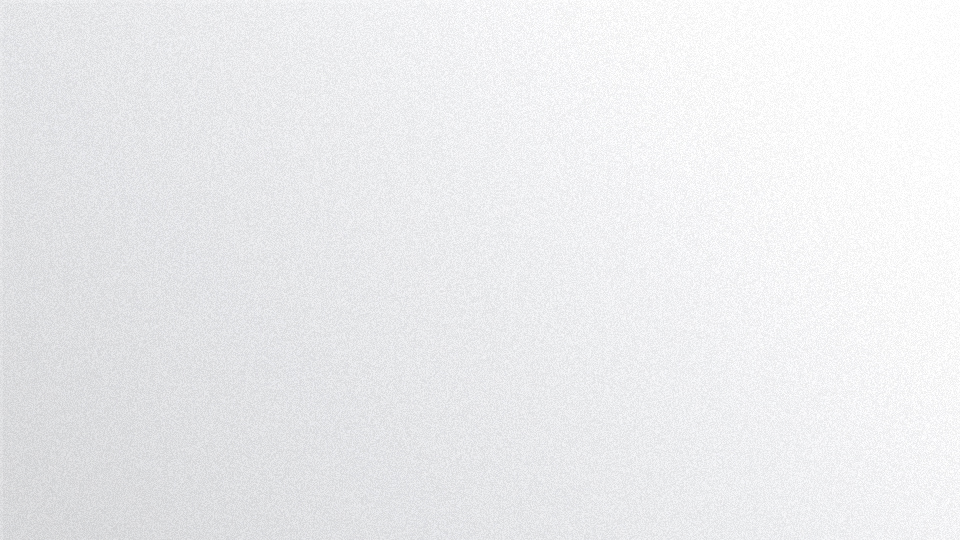 年度工作概述
1
Annual work summary
延时符
年度工作概述
点击添加你的标题
您的内容打在这里，或者通过复制您的文本后，在此框中选择粘贴，并选择只保留文字。您的内容打在这里，或者通过复制您的文本后，
点击添加你的标题
您的内容打在这里，或者通过复制您的文本后，在此框中选择粘贴，并选择只保留文字。您的内容打在这里，或者通过复制您的文本后，
点击添加你的标题
您的内容打在这里，或者通过复制您的文本后，在此框中选择粘贴，并选择只保留文字。您的内容打在这里，或者通过复制您的文本后，
工作
概述
延时符
年度完成的主要工作
第三季度
第四季度
第一季度
第二季度
60%
50%
70%
添加你的标题
添加你的标题
添加你的标题
添加你的标题
40%
Click here to add you to the center of the narrative thought
Click here to add you to the center of the narrative thought
Click here to add you to the center of the narrative thought
Click here to add you to the center of the narrative thought
年度工作概述
附属产品一
核心产品一
在此录入上述图表的综合描述说明，在此录入上述图表的综合描述说明。
在此录入上述图表的综合描述说明，在此录入上述图表的综合描述说明。
核心产品二
附属产品二
在此录入上述图表的综合描述说明，在此录入上述图表的综合描述说明。
在此录入上述图表的综合描述说明，在此录入上述图表的综合描述说明。
附属产品三
核心产品三
在此录入上述图表的综合描述说明，在此录入。
在此录入上述图表的描述说明，在此录入图表的描述说明。
年度完成的主要工作
发现问题是解决问题的先决条件，但仅仅满足有提出问题是不够的，提出问题的目的是为了有效解决问题。人
生就是解决一系列问题的过程。个体克服生活、学习、实践中新的矛盾时的复杂心理活动，其中主要是思维活
动。教育心理学着重研究学生学习知识、应用知识中的问题解决。
您的内容打在这里，或者通过复制您的文本后，在此框中选择
您的内容打在这里，或者通过复制您的文本后，在此框中选择
您的内容打在这里，或者通过复制您的文本后，在此框中选择
您的内容打在这里，或者通过复制您的文本后，在此框中选择
11月
6月
5月
7月
8月
9月
8月
10月
您的内容打在这里，或者通过复制您的文本后，在此框中选择
您的内容打在这里，或者通过复制您的文本后，在此框中选择
您的内容打在这里，或者通过复制您的文本后，在此框中选择
您的内容打在这里，或者通过复制您的文本后，在此框中选择
延时符
年度完成的主要工作
您的内容打在这里，或者通过复制您的文本后，在此框
添加你的标题
您的内容打在这里，或者通过复制您的文本后，在此框
您的内容打在这里，或者通过复制您的文本后，在此框
添加你的标题
添加标题文字
您的内容打在这里，或者通过复制您的文本后，在此框
添加你的标题
您的内容打在这里，或者通过复制您的文本后，在此框
添加你的标题
添加你的标题
您的内容打在这里，或者通过复制您的文本后，在此框
延时符
本年度四个重要工作
1添加你的标题
点击替换你的文字
2添加你的标题
点击替换你的文字
3添加标题
点击替换你的文字
4添加标题
替换你的文字
延时符
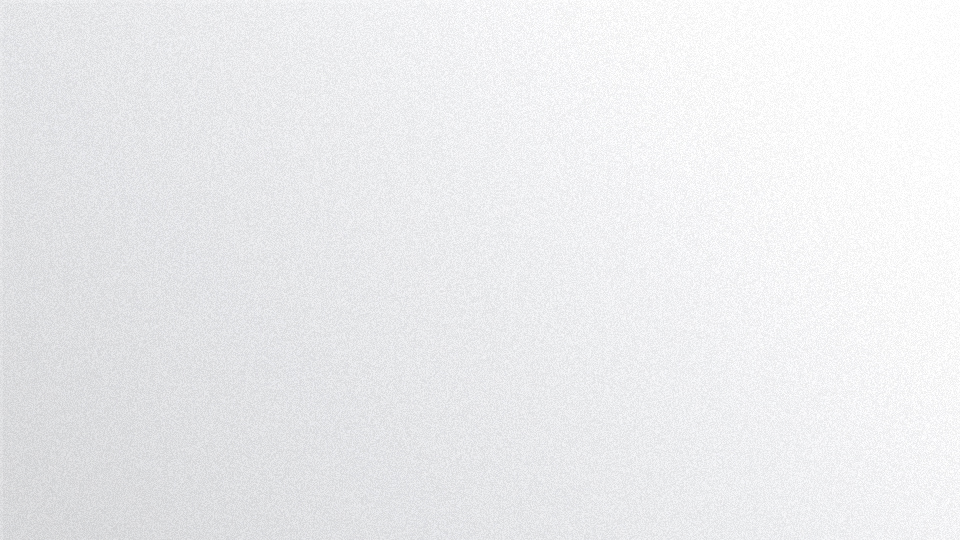 工作完成情况
2
POST COGNTIVE
延时符
已完成的工作
点击添加文本
您的内容打在这里，或者通过复制您的文本后，在此框中选择粘贴，并选择只保留文字。您的内容打在这里，或者通过复制您的文本后，在此框中选择粘贴，并选择只保留文字。
      您的内容打在这里，或者通过复制您的文本后，在此框中选择粘贴，并选择只保留文字。
点击添加文本
点击添加文本
添加标题内容
点击添加文本
已完成的项目及情况
您的内容打在这里，或者通过复制您的文本后，在此框中选择粘贴，并选择只保留文字。您的内容打在这里，或者通过复制您的文本后，在此框中选择粘贴，并选择只保留文字。
项目二
项目一
您的内容打在这里，或者通过复制您的文本后，在此框中选择粘贴，并选择只保留文字。您的内容打在这里，
您的内容打在这里，或者通过复制您的文本后，在此框中选择粘贴，并选择只保留文字。您的内容打在这里，
项目四
项目三
您的内容打在这里，或者通过复制您的文本后，在此框中选择粘贴，并选择只保留文字。您的内容打在这里，
您的内容打在这里，或者通过复制您的文本后，在此框中选择粘贴，并选择只保留文字。您的内容打在这里，
延时符
工作完成情况
点击输入标题文本
800
700万
700
点击输入简要文字解说，解说文字尽量概括精炼，不用多余的文字修饰，简洁精准的 解说所提炼的核心概念。 点击输入简要文字解说，解说文字尽量概括精炼，不用多余的文字修饰。
650万
600
500万
500
350万
400
420万
全年总额：
300万
18,500,000
300
200
240万
220万
100
毛利润
0
纯利润
收入来源一
收入来源二
收入来源三
收入来源四
（万元）
项目完成情况
项目二
项目一
您的内容打在这里，或者通过复制您的文本后，在此框中选择粘贴
您的内容打在这里，或者通过复制您的文本后，在此框中选择粘贴
项目完成情况
项目三
项目四
您的内容打在这里，或者通过复制您的文本后，在此框中选择粘贴
您的内容打在这里，或者通过复制您的文本后，在此框中选择粘贴
延时符
项目完成情况
项目二
项目一
您的内容打在这里，或者通过复制您的文本后，在此框中选择粘贴，并选择只保留文字。您的内容打在这里，
您的内容打在这里，或者通过复制您的文本后，在此框中选择粘贴，并选择只保留文字。您的内容打在这里，
项目四
项目三
您的内容打在这里，或者通过复制您的文本后，在此框中选择粘贴，并选择只保留文字。您的内容打在这里，
您的内容打在这里，或者通过复制您的文本后，在此框中选择粘贴，并选择只保留文字。您的内容打在这里，
延时符
未完成的项目及情况
未完成的项目
您的内容打在这里，或者通过复制您的文本后，在此框中选择粘贴，并选择只保留文字。您的内容打在这里，或者通过复制您的文本后，在此框中选择粘贴，并选择只保留文字。
项目一
您的内容打在这里，或者通过复制您的文本后，在此框中选择粘贴，并选择只保留文字。您的内容打在这里，或者通过复制您的文本后，在此框中选择粘贴，并选择只保留文字。
项目一
您的内容打在这里，或者通过复制您的文本后，在此框中选择粘贴，并选择只保留文字。您的内容打在这里，或者通过复制您的文本后，在此框中选择粘贴，并选择只保留文字。
项目一
延时符
已完成的项目及情况
项目一
项目二
此处添加目标扼要说明，
添加简短说明文字。
此处添加目标扼要说明，
添加简短说明文字。
项目四
项目三
此处添加目标扼要说明，
添加简短说明文字。
此处添加目标扼要说明，
添加简短说明文字。
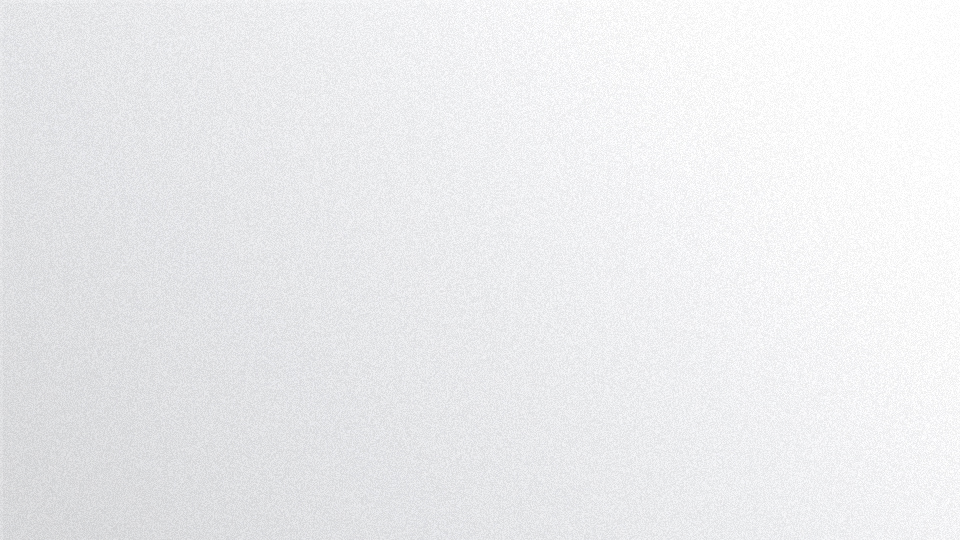 成功项目展示
3
COMPETENCE
延时符
成功的项目展现一
成功项目展现
项目一
项目六
您的内容打在这里，或者通过复制您的文本后，在此框中选择粘贴，
您的内容打在这里，或者通过复制您的文本后，在此框中选择粘贴，
项目二
项目五
您的内容打在这里，或者通过复制您的文本后，在此框中选择粘贴，
您的内容打在这里，或者通过复制您的文本后，在此框中选择粘贴，
项目四
项目三
您的内容打在这里，或者通过复制您的文本后，在此框中选择粘贴，
您的内容打在这里，或者通过复制您的文本后，在此框中选择粘贴，
延时符
成功的项目展现二
建立组织结构，规定职务或职位，明确责权关系，以使组织中的成员互相协作配合、共同劳动，有效实现组织目标的过程。组织管理是管理活动的一部分，也称组织职能。为了有效地实现目标，灵活地运用各种方法，把各种力量合理地组织和有效地协调起来的能力。包括协调关系的能力和善于用人的能力等等。
项目一
项目五
项目二
成功项目展现
项目四
项目三
延时符
成功的项目展现三
您的内容打在这里，或者通过复制您的文本后，在此框中选择粘贴，并选择只保留文字。您的内容打在这里，或者通过复制您的文本后，在此框中选择粘贴，并选择只保留文字。
项目三
03
01.您的内容打在这里，或者通过复制您的文本后，在此框中选择粘贴，
02
项目二
02.您的内容打在这里，或者通过复制您的文本后，在此框中选择粘贴，
01
项目一
03.您的内容打在这里，或者通过复制您的文本后。
延时符
成功的项目展现四
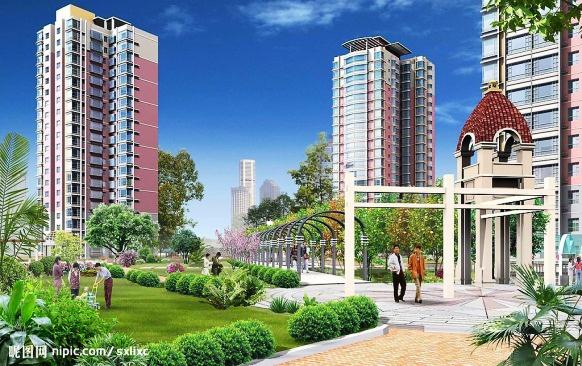 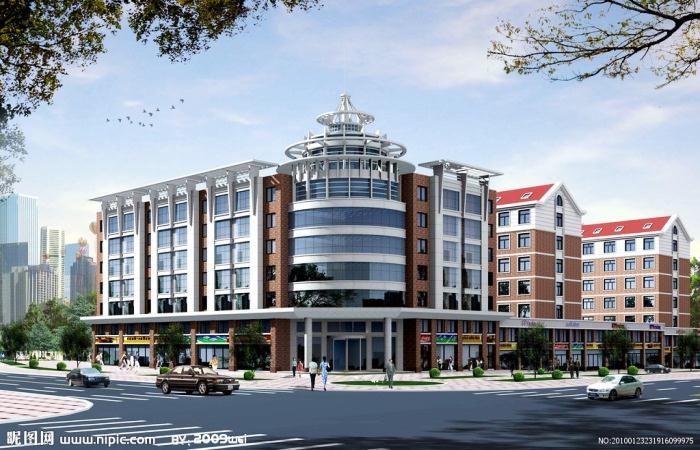 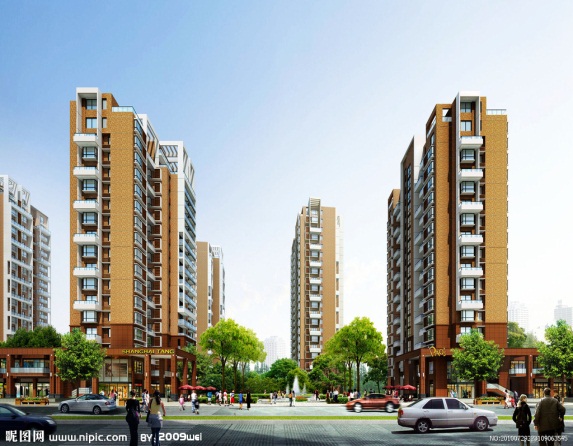 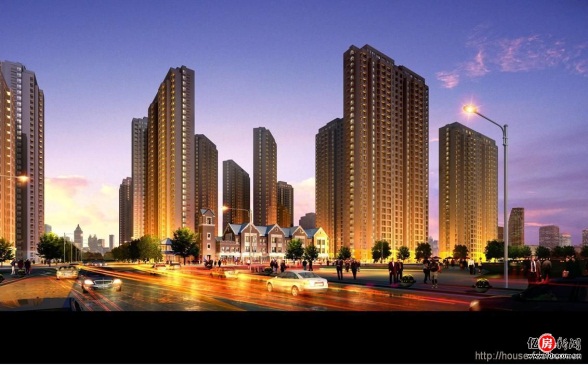 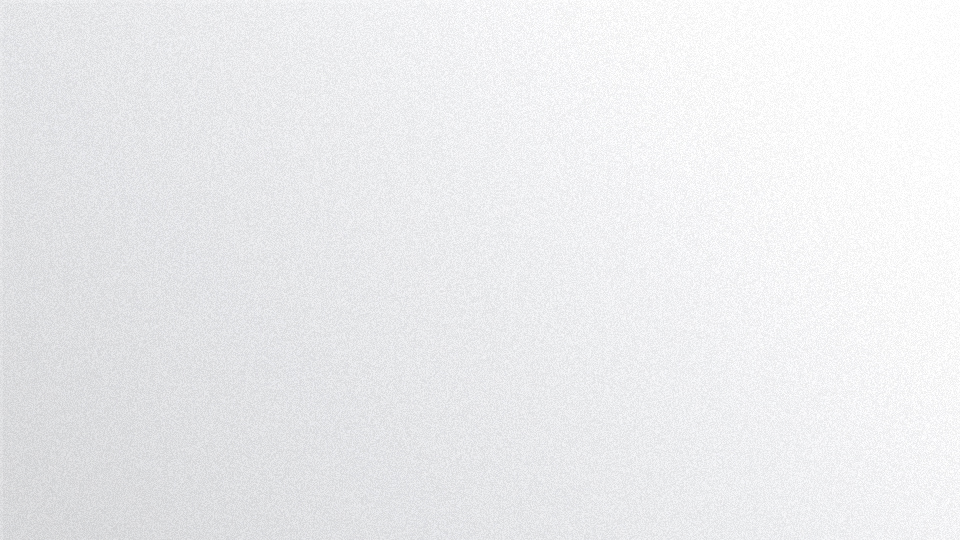 4
工作不足之处
PROGRAMMING
延时符
问题分析
没时间缴罚单！
添加
标题
工作太忙，没时间做饭！
快递没人收！
点击输入你的文本内容
想吃日式料理，附近却没有！
现在的食品安全让人不放心！
关键字设问？
关键字设问？
对不良商家投诉无门！
关键字设问？
点击输入简要文字内容，文字内容需概括精炼，不用多余的文字修饰，言简意赅的说明分项内容……
…………
工作中存在的问题
您的内容打在这里，或者通过复制您的文本后，在此框中选择粘贴，并选择只保留文字。您的内容打在这里，或者通过复制您的文本后，在此框中选择粘贴，并选择只保留文字。您的内容打在这里，或者通过复制您的文本后，在此框中选择粘贴，并选择只保留文字。您的内容打在这里，或者通过复制您的文本后，在此框中选择粘贴，并选择只保留文字。
问题儿二
问题一
您的内容打在这里，或者通过复制您的文本后，在此框中选择粘贴，
您的内容打在这里，或者通过复制您的文本后，在此框中选择粘贴，
问题四
问题三
您的内容打在这里，或者通过复制您的文本后，在此框中选择粘贴，
您的内容打在这里，或者通过复制您的文本后，在此框中选择粘贴，
延时符
工作中存在的问题
建立在团队的基础之上，发挥团队精神、互补互助以达到团队最大工作效率的能力。对于团队的成员来说，不仅要有个人能力，更需要有在不同的位置上各尽所能、与其他成员协调合作的能力。
问题一
您的内容打在这里，或者通过复制您的文本后，在此框中选择粘贴，
问题二
问题三
您的内容打在这里，或者通过复制您的文本后，在此框中选择粘贴，
问题四
您的内容打在这里，或者通过复制您的文本后，在此框中选择粘贴，
您的内容打在这里，或者通过复制您的文本后，在此框中选择粘贴，
延时符
改进工作不足的方法
您的内容打在这里，或者通过复制您的文本后，在此框中选择粘贴，并选择只保留文字。您的内容打在这里，或者通过复制您的文本后，在此框中选择粘贴，并选择只保留文字。您的内容打在这里，或者通过复制您的文本后，在此框中选择粘贴，并选择只保留文字。您的内容打在这里，或者通过复制您的文本后，在此框中选择粘贴，并选择只保留文字。。
对策三

您的内容打在这里，或者通过复制您的文本后，在此框中选择粘贴，并选择只保留文字。您的内容打在这里，
对策二

您的内容打在这里，或者通过复制您的文本后，在此框中选择粘贴，并选择只保留文字。您的内容打在这里，
对策一

您的内容打在这里，或者通过复制您的文本后，在此框中选择粘贴，并选择只保留文字。您的内容打在这里，
对策四

您的内容打在这里，或者通过复制您的文本后，在此框中选择粘贴，并选择只保留文字。您的内容打在这里，
延时符
经验总结
您的内容打在这里，或者通过复制您的文本后，在此框中选择粘贴，
您的内容打在这里，或者通过复制您的文本后，在此框中选择粘贴，
经验总结
3
4
您的内容打在这里，或者通过复制您的文本后，在此框中选择粘贴，
您的内容打在这里，或者通过复制您的文本后，在此框中选择粘贴，
2
5
您的内容打在这里，或者通过复制您的文本后，在此框中选择粘贴，
您的内容打在这里，或者通过复制您的文本后，在此框中选择粘贴，
1
6
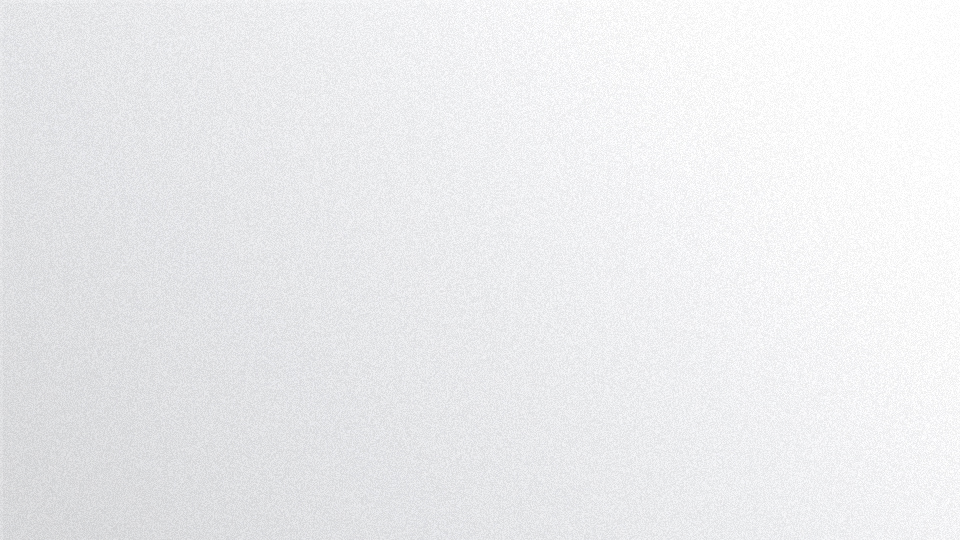 5
明年工作计划
new year Plan
延时符
明年工作计划
点击输入简要文字内容，文字内容需概括精炼，不用多余的文字修饰，言简意赅的说明分项内容……
1
点击输入简要文字内容，文字内容需概括精炼，不用多余的文字修饰，言简意赅的说明分项内容……
2
点击添加标题
点击输入简要文字内容，文字内容需概括精炼，不用多余的文字修饰，言简意赅的说明分项内容……
3
点击输入简要文字内容，文字内容需概括精炼，不用多余的文字修饰，言简意赅的说明分项内容……
4
点击输入简要文字内容，文字内容需概括精炼，不用多余的文字修饰，言简意赅的说明分项内容……
5
点击输入简要文字内容，文字内容需概括精炼，不用多余的文字修饰，言简意赅的说明分项内容……
6
明年工作计划
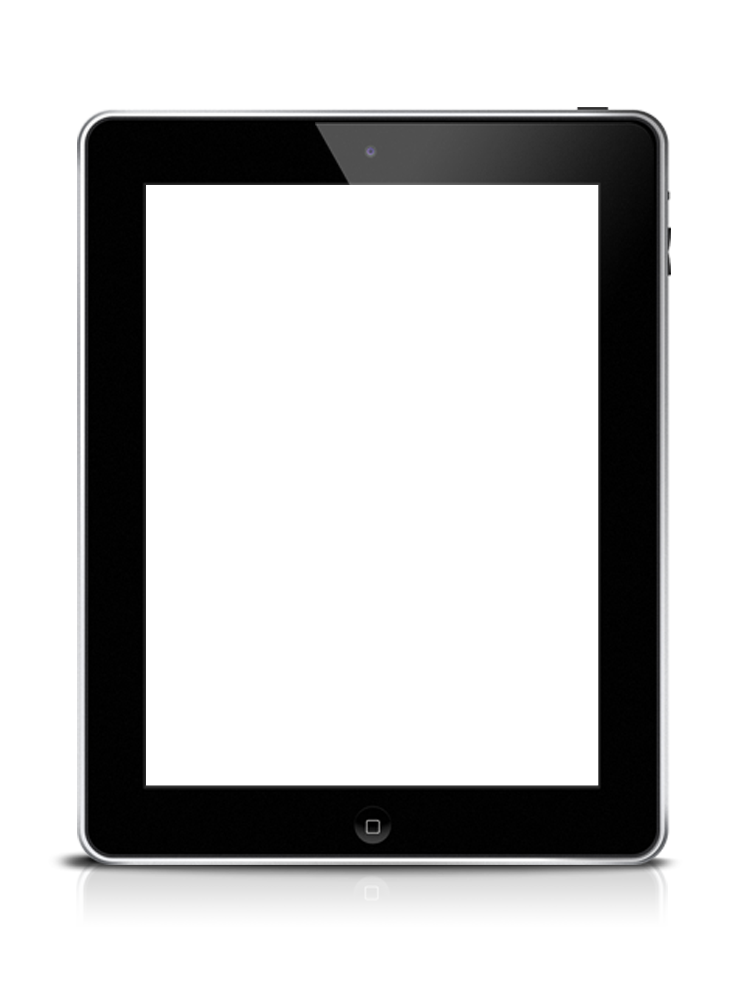 点击输入标题文本小标签
点击输入标题文本及描述说明
点击输入标题文本小标签
点击输入标题描述文本
点击输入标题文本
添加标题
添加标题
在此录入本图表的综合描述说明，在此录入本图表的综合描述说明。
在此录入本图表的综合描述说明，在此录入本图表的综合描述说明。
明年工作计划
点击输入简要文字内容，文字内容需概括精炼，不用多余的文字修饰，言简意赅的说明该项内容。点击输入简要文字内容，文字内容需概括精炼，不用多余的文字修饰，言简意赅的说明该项内容。
       点击输入简要文字内容，文字内容需概括精炼，不用多余的文字修饰，言简意赅的说明该项内容。
点击添加标题
点击添加标题
点击添加标题
点击添加标题
1
2
3
4
明年工作计划
添加标题
点击输入说明文字
点击输入简要文字内容，文字内容需概括精炼，不用多余的文字修饰，言简意赅的说明分项内容……

点击输入简要文字内容，文字内容需概括精炼，不用多余的文字修饰，言简意赅的说明分项内容……
添加
标题
添加标题
点击输入说明文字
添加标题
点击输入说明文字
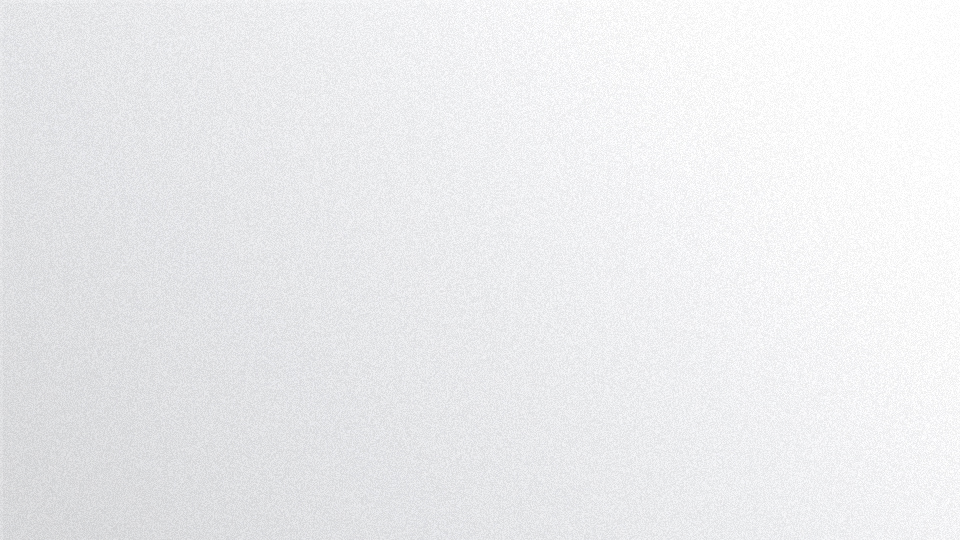 THANKS
延时符